Chúa nhật IV mùa Chay – Năm A
Phúc Âm Ga 9, 1. 6-9. 13-17. 34-38
"Anh ta ra đi và rửa, rồi trở lại thì trông thấy được."
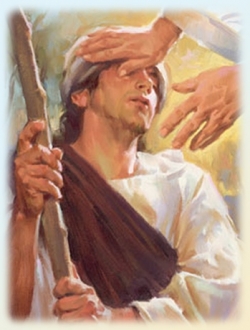 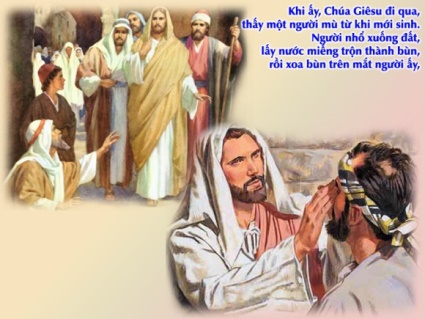 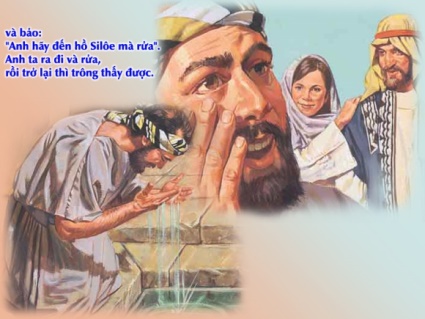 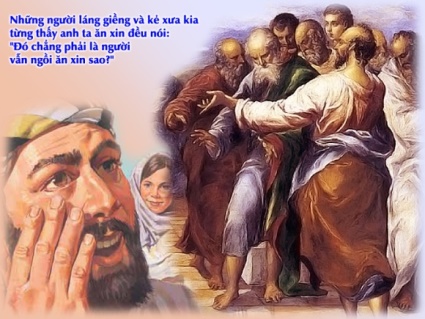 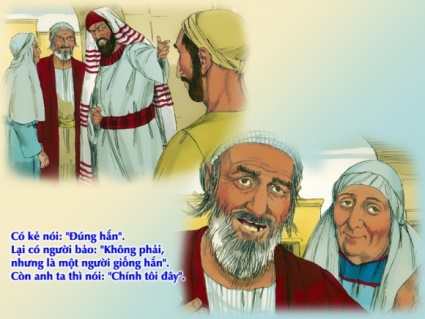 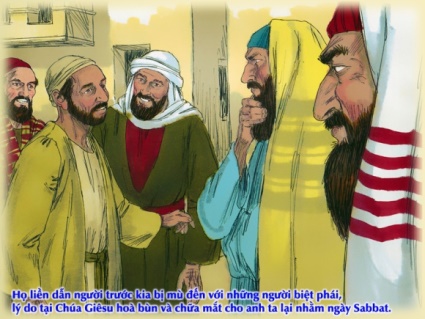 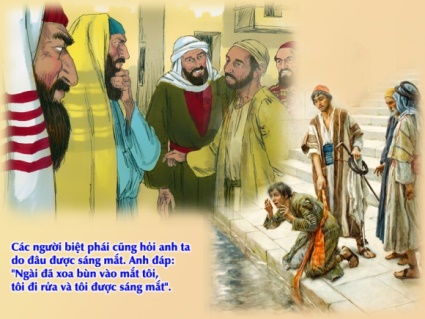 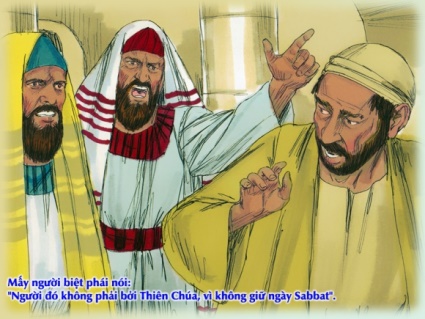 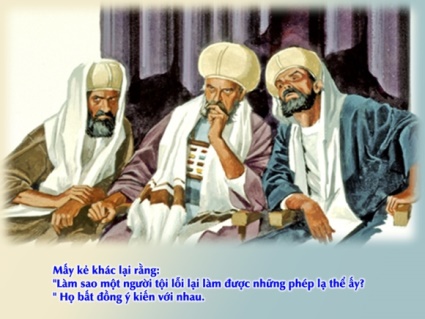 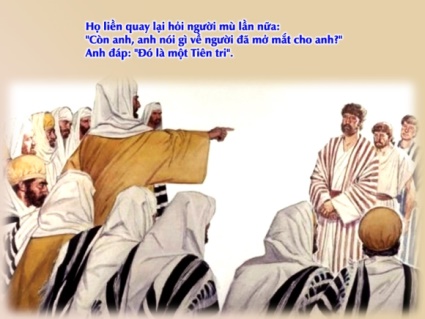 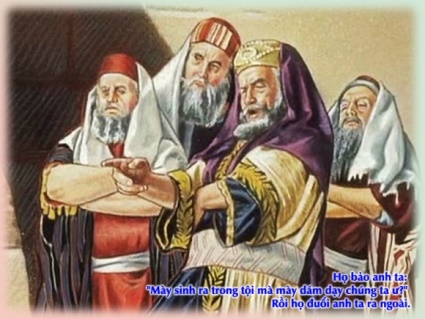 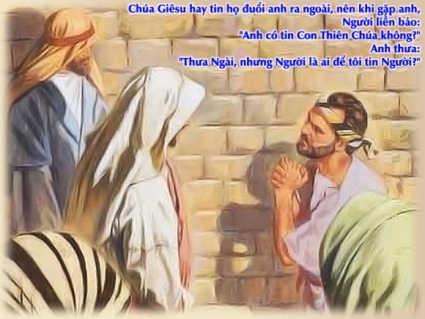 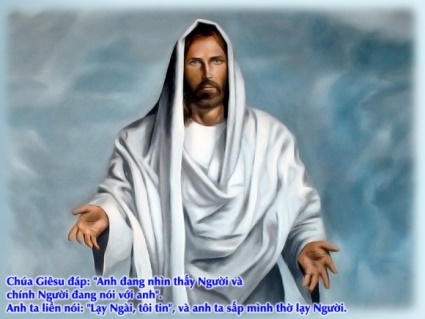